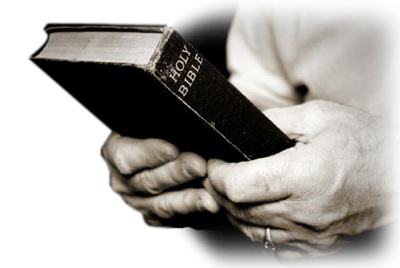 Our Confession of Faith
9  That if you confess with your mouth the Lord Jesus and believe in your heart that God has raised Him from the dead, you will be saved. 
10  For with the heart one believes unto righteousness, and with the mouth confession is made unto salvation. 

Romans 10:9-10
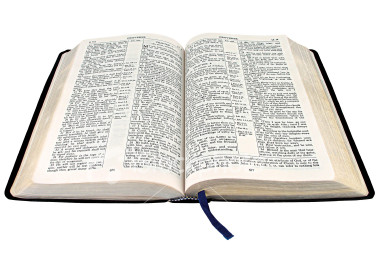 What Does It Mean To Confess?
What Does It Mean To Confess?
Confession is not the same thing as belief
What Does It Mean To Confess?
Confession is not the same thing as belief

9  That if you confess with your mouth the Lord Jesus and believe in your heart that God has raised Him from the dead, you will be saved. 
10  For with the heart one believes unto righteousness, and with the mouth confession is made unto salvation. 

Romans 10:9-10
What Does It Mean To Confess?
Confession is not the same thing as belief

Nevertheless even among the rulers many believed in Him, but because of the Pharisees they did not confess Him, lest they should be put out of the synagogue. 

John 12:42
What Does It Mean To Confess?
homologeo: “to speak the same thing, to acknowledge the truth about a thing”
exomologeo: “to confess forth, freely, openly”

We say the same thing others have said.
We say it publicly and openly.
What Does It Mean To Confess?
The Scriptures teach that our confession must be both oral and public.

Romans 10:9-10 – “with your mouth”
Matthew 10:32-33 – “before men”
1 Timothy 6:12 – “in the presence of many 			       witnesses”
What Must We Confess?
Jesus is the Christ - Matthew 16:16
Jesus is the Son of God - Matthew 16:16
Jesus came in the flesh - 1 John 4:2-3;             2 John 7
Jesus is Lord - 1 Timothy 6:12-13;                        John 18:33-37
Why Must We Make A Public Confession of Our Faith?
It Must Be Our Faith - Matt. 16:13-15
The Church Was Built Upon the Good Confession - Matt. 16:16-18
Grants Us Fellowship With God -                       1 John 4:14-15
It is Our Daily Life - Heb. 3:1, 4:14, 10:23
It is Our Heritage - Rev. 2:13
It is the Least We Can Do - Phil. 2:8-11